Sailima Enterprises (Hands Together)
The realities of supplying locally


Jimmy Chedi
Background
Initiative after attending a workshop on Small business Enterprise (SBEC) 2009.
Located at Areatakiki Village; Central Guadalcanal (> 25 Km from Honiara)
Family/Communal working together for improvement of livelihood through utilisation of land for agricultural benefit.
After the social unrest; the need to promote income generating avenues (school fee, housing, transport etc.)is  necessitated.
Project in a nut Shell
Farming of Agricultural products (beans, cucumber, egg plant, pumpkin, pineapple, melon)
Encourage community participation and ownership
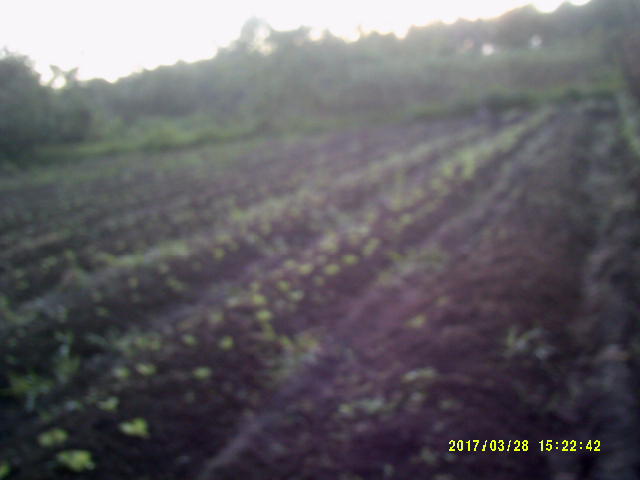 community work
Bridge repairing
Small scale Farm
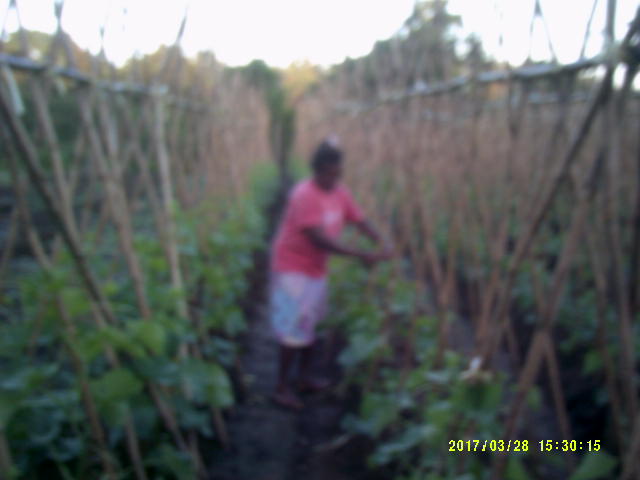 Achievements
Farm Products (vegetables)
Supply of Farm Products (income)
Farm produce is used to feed family
 Sold at the market for income
Currently supplies vegetables to Heritage Park Hotel.
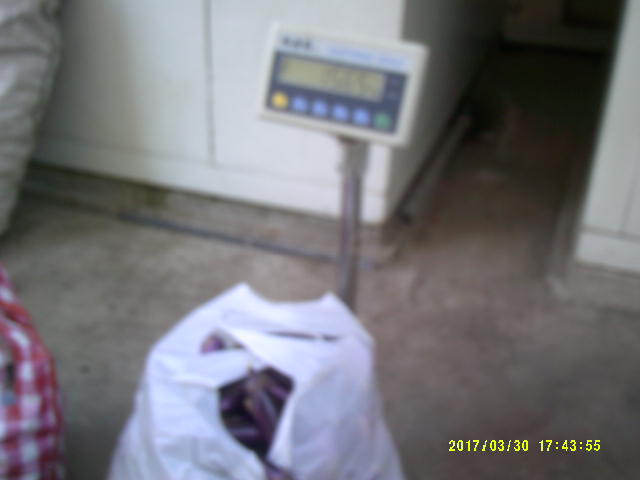 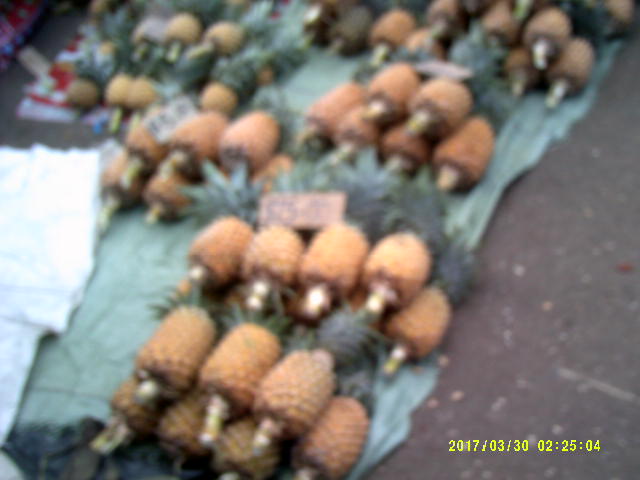 Challenges
Biotic
Giant African Snail
Abiotic
Lack of proper infrastructure (road & bridges)
Unfavourable weather (drought)
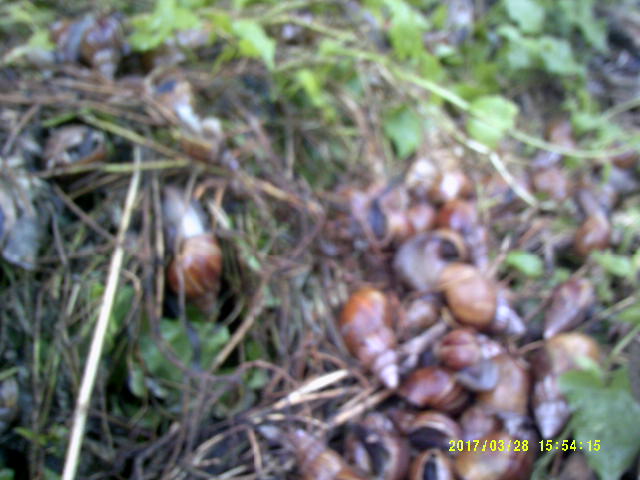 Other Challenges
Hotels demand Quality (freshness) and Quantity of product.
90% of product outsourced, 10% supplied.
Some produce cannot be met.
Seasonal crops
Other crops do not grow well (choysome, pineapple, shallot etc.)
Future Prospect
Broaden Income generating avenues:
Venturing into fish (tilapia) farming 
Build homestay (ecotourism)
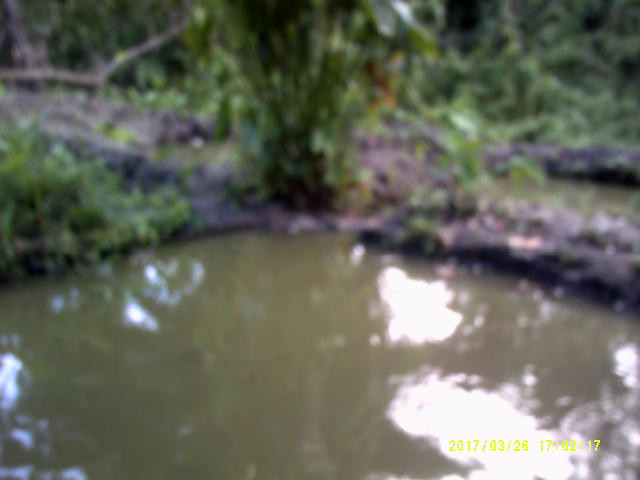 Conclusion
It is important to meet the expectations of the customers (Hotel)
Proving Quality and Quantity